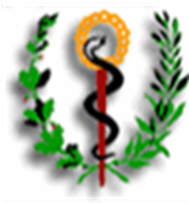 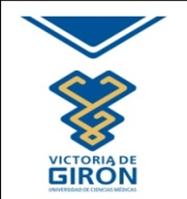 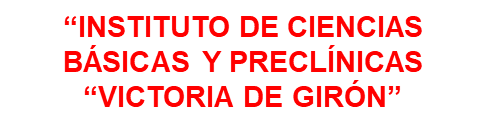 Asignatura
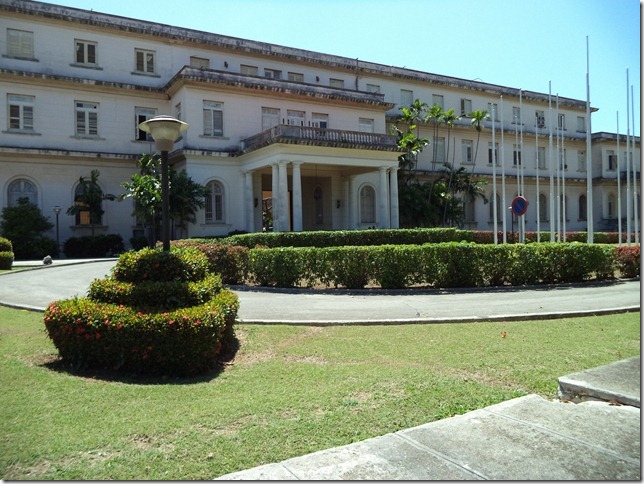 Trabajo Médico en la Comunidad en Situaciones Excepcionales y de Desastres.
Objetivos generales de la asignatura.
1.	Explicar la esencia y particularidades de los desastres de origen sanitario,  su influencia negativa sobre la salud, la economía y el medio ambiente.
2.	Valorar la organización de los servicios de salud en situaciones de desastres en la comunidad.
3.	Aplicar medidas de aseguramiento  higiénico-sanitario,  anti epidémico y de  vigilancia epidemiológica.
Establecer la conducta a seguir a lesionados y enfermos que se producen en la comunidad.
Explicar las medidas de aseguramiento médico en cada una de las fases y etapas del ciclo de reducción del riesgo de desastres.
Evaluar la preparación del personal de salud, las fortalezas y debilidades  de la comunidad para el  enfrentamiento a la situación de desastre. 
Ejecutar funciones relacionadas con la defensa civil y medidas de aseguramiento médico que le permitan actuar como médico en la comunidad en situaciones de desastres, como estudiante y profesional de la salud.
Contenido de la Asignatura por  tema y tiempo:
Tema I Organización de los servicios de salud en situaciones excepcionales y de desastres.
Objetivos:
1.	Investigar las condiciones medioambientales y socioeconómicas que influyen en la organización de los servicios de salud en la comunidad en situaciones excepcionales y de desastres
2.	Fundamentar la organización del aseguramiento médico en la comunidad en situaciones excepcionales y de desastres.
Tema II Medicina Natural y Tradicional en situaciones excepcionales y de desastres. 
Objetivo:
1.	Aplicar las formas básicas de fitofármacos de utilidad en situaciones excepcionales y de desastres.
Contenido de la Asignatura por  tema y tiempo:
Tema III Trabajo Médico en la Comunidad en Situaciones excepcionales y de desastres.
Objetivos:
1.	Aplicar la clasificación médica a lesionados y enfermos que se producen en la comunidad. 
2.	Realizar la primera y segunda evaluación de los lesionados y enfermos en la comunidad. 
3.	Argumentar la importancia de la clasificación para la evacuación
Tema IV Aseguramiento Higiénico-sanitario y anti epidémico en situaciones excepcionales y de desastres.
Objetivos:
1.	Evaluar la situación higiénico sanitaria en la comunidad.
2.	Aplicar las medidas Higiénico-sanitarias y antiepidémicas en la comunidad..
Contenido de la Asignatura por  tema y tiempo:
Tema V Salud y Desastres. 

Objetivo: 
1.	Interpretar las particularidades de la Medicina de Desastres en el trabajo médico de la comunidad
Tema VI Plan de reducción del riesgo de desastres.
 
Objetivo:
1.	Aplicar las medidas de aseguramiento médico de prevención y preparativos en la reducción del riesgo de desastres en la comunidad.